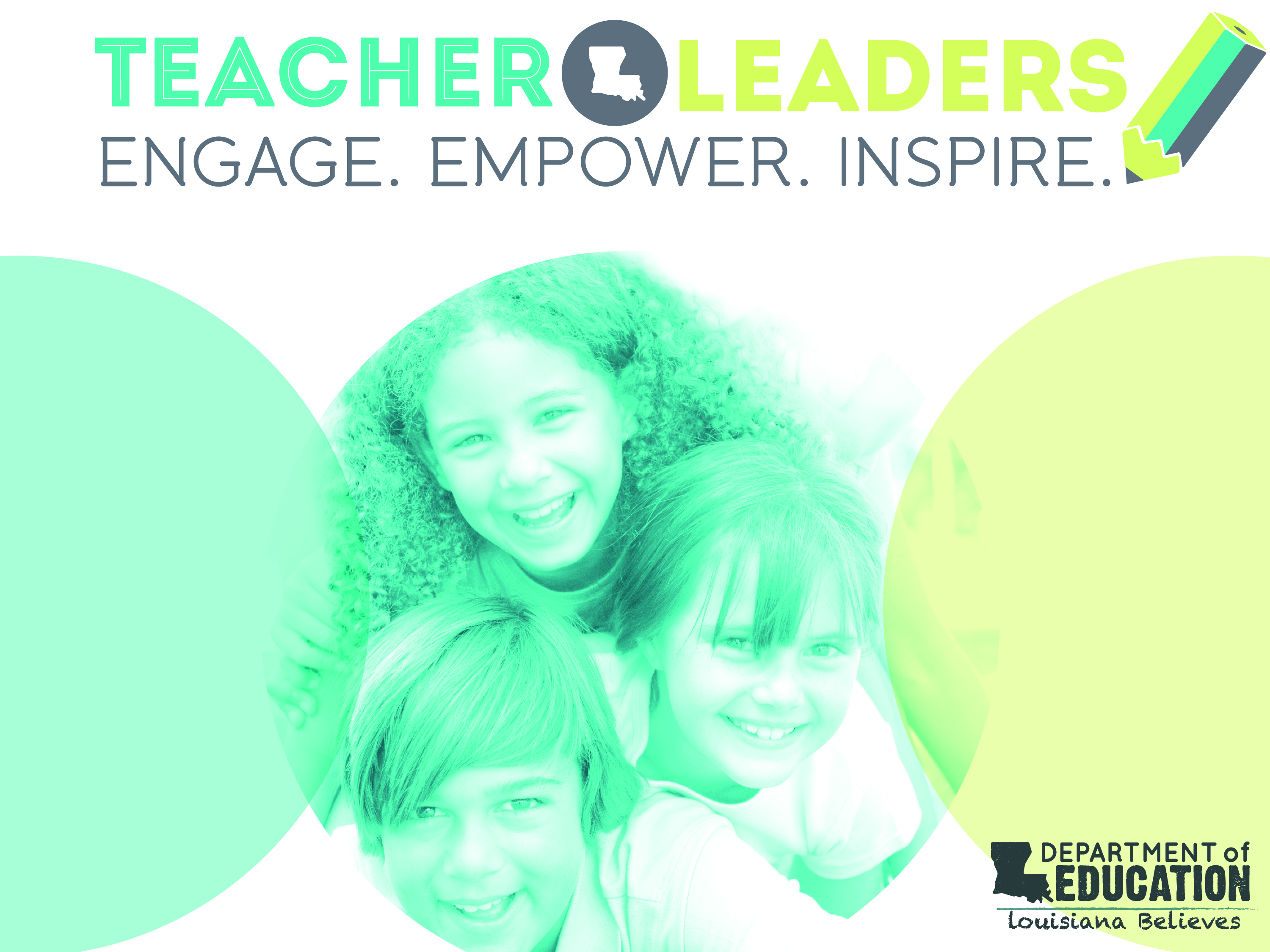 English Language Arts Guidebooks
Administrators in Grades K-12
[Speaker Notes: Time: 10:30-10:35 (Tuesday); 8:00-8:05 (Wednesday) 
Additional Resources Needed: Copies of session handouts (Texts Worth Teaching/Tasks Worth Completing and research one-pager) and guidebooks for your grade band (or unit plan in grades K-2)
Key Points to Make: Introduce yourself, go over any logistics of the session, i.e., handouts, materials, online participation
Script: 
Introduce presenters
Ask participants to introduce themselves to their table partners or those sitting next to them (insert ice breaker as desired)
Go over session logistics]
Objectives
By the end of the presentation, participants will know:
The importance of meaningful texts and tasks in ELA instruction
Why we are focusing on these shifts in ELA instruction
How the ELA guidebooks give teachers the support they need to these changes happen in the classroom
Louisiana Believes.
2
[Speaker Notes: Time: 10:35-10:38 (Tuesday); 8:05-8:08 (Wednesday)
Additional Resources Needed: None
Key Points to Make: Key objectives for the 2014-2015 school year
Script:
Read the slide
Emphasize that we are focusing on two key areas in ELA for the 14-15 school year—texts worth teaching and tasks worth completing.
The sessions today are intended to support teachers in knowing what our focus is, why that is our focus, and how the unit plans Louisiana teachers created support teachers in accomplishing that goal.]
Agenda
English Language Arts Instructional Focus
Texts worth teaching
Tasks worth completing
Guidebook Overview
Compass Connections
Next Steps
[Speaker Notes: Time: 10:38-10:39 (Tuesday); 8:08-8:09 (Wednesday)
Additional Resources Needed: None
Key Points to Make: Let’s start by focusing on what is changing and why that is important for student learning.]
ELA Instructional Framework
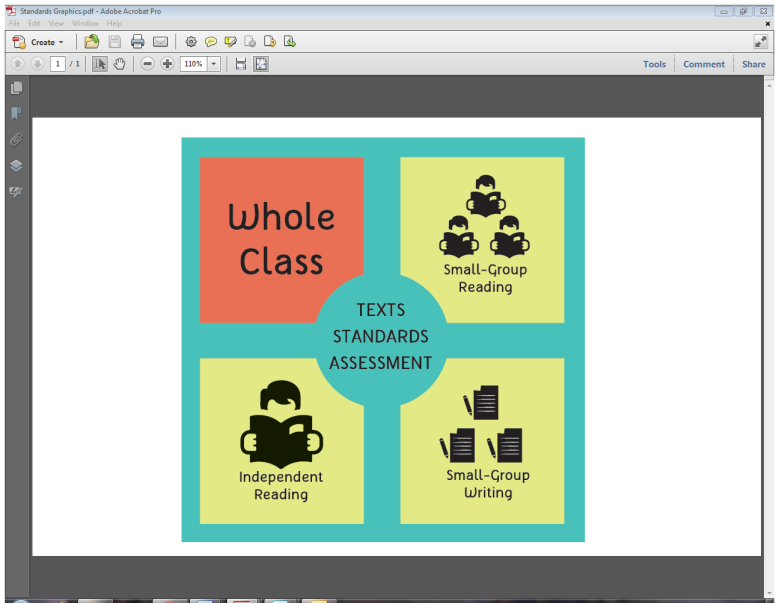 Louisiana Believes.
4
[Speaker Notes: Time: 10:39-10:48 (Tuesday); 8:09-8:18 (Wednesday)
Additional Resources Needed: (As needed, refer to Tim Shanahan article, “Letting the Text Take Center Stage”)
Key Points to Make: Text is at the center of all instruction. It is the vehicle for learning how to read, write, speak, listen, and use language.
Script:
This instructional framework represents the pieces of instructional time that make up an English language arts classroom.
At the heart of it all is texts, standards, and assessment. Teachers use texts throughout instruction for students to meet standard expectations as demonstrated through ongoing assessment.
The guidebooks provide models of what instruction could look like in a whole class situation.
Teachers must ensure that all students are capable of reading, understanding, and expressing understanding of texts. To do this will require supporting students’ specific needs during small-group reading, writing, and independent reading. These decisions are based on specific students and cannot be made at the state level.
Thus, the unit plans we’ll be discussing today focus on how teachers can use quality tasks in whole-class instruction to support students in reading, understanding, and expressing understanding of meaningful texts.]
Texts
Read and understand grade-level texts
ELA Goal: Students should be able to read and understand meaningful, grade-level texts and speak and write about those texts to demonstrate understanding.
Tasks 
Express understanding of grade-level texts
[Speaker Notes: Time: 10:48-10:53 (Tuesday); 8:18-8:23 (Wednesday)
Additional Resources Needed: None
Key Points to Make: This is the overall goal for English language arts instruction in grades K-12. We are working toward this for ALL students.
Script:
Another way to represent our focus today is to look at the overall goal for English language arts instruction.
Read the goal.
At every grade level we want all students to be able to read and understand meaningful, grade-level texts.
And we want students to be able to express understanding of meaningful, grade-level texts through speaking and writing.
As such, our focus for the 14-15 school year and today’s presentation, then, is on these shifts: Making sure teachers use texts worth teaching and tasks worth completing.]
Agenda
English Language Arts Instructional Focus
Texts worth teaching
Tasks worth completing
Guidebook Overview
Compass Connections
Next Steps
[Speaker Notes: Time: 10:53-10:54 (Tuesday); 8:23-8:24 (Wednesday) 
Additional Resources Needed: None
Key Points to Make: Now we’re going to learn about the first focus: Texts. What makes texts worth teaching and how do the guidebooks support teachers in using texts worth teaching?]
Texts
Why are meaningful, grade-level texts key to student learning?
Where are we now?
“Students who don’t read proficiently by third grade are four times more likely to leave without a diploma than proficient readers.” (Hernandez, 2011)
“74 percent of third graders who read poorly are still struggling in ninth grade.” (Fletcher and Lyon, 1998)
First grade reading scores are a “reliable predictor of later reading scores.” (Juel, 1988)
[Speaker Notes: Time: 10:54-11:00 (Tuesday); 8:24-8:30 (Wednesday)
Additional Resources Needed: Research one-pager handout
Key Points to Make: Early reading success is key to future performance. 
Script:
We’ve done a lot of work to improve reading instruction, so how can we keep improving?
This is an important issue to ALL teachers, no matter the grade.
Ask participants, “What are we doing or not doing in schools that might be perpetuating these trends?”

Research:
“Double Jeopardy” (Hernandez, 2011): http://www.aecf.org/KnowledgeCenter/Publications.aspx?pubguid=%7b8E2B6F93-75C6-4AA6-8C6E-CE88945980A9%7d
“What’s Gone Wrong in America’s Classrooms” (Fletcher and Lyon, 1998): http://www.ldinstitute.org/approachesreading.shtml
“Learning to Read and Write” (Juel, 1988): http://people.uncw.edu/kozloffm/learningtreadandwrite.pdf]
Texts
Why are meaningful, grade-level texts key to student learning?
Review the assigned research quotation.
What are the implications for ELA instruction? 
What works well and what doesn’t to support student learning? 
How does this quotation support the use of meaningful texts?
[Speaker Notes: Time: 11:00-11:12 (Tuesday); 8:30-8:42 (Wednesday)
Additional Resources Needed: None
Key Points to Make: Meaningful texts support students in: knowing the way words work, learning about the world around them, making sense of what they read; the implications for ELA instruction are that students must engage with meaningful texts (strong vocabulary, related topics and themes) to be better readers.
Script:
Ask participants, “Why are using meaningful texts key to student learning?”
Ask participants to read the research one-pager OR have them focus on a single quotation from the one-pager and share out the implications of that quote. As time allows, ask different tables to focus on a different quotation (write them on different color sheets of paper at each table).
Ask participants, “What are the implications for ELA instruction? What works well and what doesn’t to support student learning? How does research support the use of meaningful texts?”
Examples: Doesn’t work well – reading a new topic every day (dinosaurs today, tomatoes tomorrow…); does work – reading texts about similar topics.]
Texts
Why are texts worth teaching key to student learning?
Meaningful texts support students in:
Knowing the way words work
Learning about the world around them
Making sense of what they read
[Speaker Notes: Release participants for LUNCH following this slide on Tuesday and a 20 minute break on Wednesday!
Time: 12:10-12:20 (Tuesday); 9:40-9:50 (Wednesday)
Additional Resources Needed: None
Key Points to Make: Remember: Students need to engage with meaningful, grade-level texts to be better readers.
Script:
Read the slide.
Research connections: Reference discussion had when discussing research. Spend some time talking about how using meaningful texts supports students learning.
Compass connections?]
Texts
How do the ELA guidebooks help teachers use meaningful texts?
Look at page 98 (first page of the unit plan).
Review the other texts in the unit.
Use the Texts Worth Teaching handout: How are these texts worth teaching?
[Speaker Notes: Time: 11:40-11:55 (Tuesday); 9:10-9:25 (Wednesday)
Additional Resources Needed: Grades 6-8 ELA guidebook, Texts Worth Teaching Handout, access to Poll Everywhere (and directions for how to use)
Key Points to Make: Participants should consider what makes the unit texts worth teaching.
Script:
Explain the directions written on the slide.
Provide direction in using Poll Everywhere.
Allow participants time (approx. 10 minutes) to read, reflect, and provide feedback via Poll Everywhere.
Review the results from Poll Everywhere.
Compass connections? Research connections?]
Texts
What makes a text meaningful and worth teaching?
Is grade-level or complex
Has figurative meaning
Has rich academic vocabulary
Students will be interested in content
Builds knowledge about a topic
Offers a unique perspective
Provides opportunities to meet grade-level standards
[Speaker Notes: Use only as reference for previous slide.]
Agenda
English Language Arts Instructional Focus
Texts worth teaching
Tasks worth completing
Guidebook Overview
Compass Connections
Next Steps
[Speaker Notes: Time: 1:30-1:31 (Tuesday); 10:10-10:11 (Wednesday)
Additional Resources Needed: None
Key Points to Make: Now let’s consider how what students do with text allows them to express their understanding.]
Tasks
Why are tasks worth completing key to student learning?
Review the assigned research quotation.
What are the implications for ELA instruction? 
What works well and what doesn’t to support student learning? 
How does this quotation support the use of meaningful texts?
[Speaker Notes: FOR GRADES K-5 ONLY (Use as necessary based on participants)
Time: 1:55-2:04
Additional Resources Needed: Research one-pager
Key Points to Make: Meaningful texts support students in: knowing the way words work, learning about the world around them, making sense of what they read; the implications for ELA instruction are that students must engage with meaningful texts (strong vocabulary, related topics and themes) to be better readers.
Script:
Ask participants, “Why are tasks worth completing key to student learning?”
Ask participants to read the research one-pager OR have them focus on a single quotation from the one-pager and share out the implications of that quote. As time allows, ask different tables to focus on a different quotation (write them on different color sheets of paper at each table).
Ask participants, “What conclusions can you draw from the research? What are the implications for ELA instruction? What works well and what doesn’t to support student learning? How does research support the use of these kinds of tasks?”
Examples: Doesn’t work well – reading a new topic every day (dinosaurs today, tomatoes tomorrow…); does work – reading texts about similar topics; the goal is comprehension of text, not mastery of a skill or strategy.

Additional research: 
“Letting the Text Take Center Stage” (2013)  by Tim Shahanan (Cites research that says students perform better when given complex text over leveled text)
“Rethinking Reading Comprehension Instruction: A Comparison of Instruction for Strategies and Content Approaches” (2009) by McKeown, Beck, Blake - http://www.lrdc.pitt.edu/pubs/Abstracts/McKeownRethinking.pdf (students who learned content (i.e., how to understand text using strategies) performed better than those who learned reading strategies)
The Importance of Vocabulary and Syntax - http://achievethecore.org/file/130
The Progression of Reading Comprehension - http://achievethecore.org/content/upload/liben_pearson_progression_of_comprehension_research_ela.pdf (Consistently better readers are ones who have a high standard of coherence, meaning they are able to know when reading breaks down. Unless we provide texts that have meaning, this cannot be developed in students. They need to expect text to make sense and provide meaning. They cannot get this from texts they can read on their own in grades K-2.)
“7 Actions that Teachers Can Take Right Now: Text Complexity” by Elfrieda Hiebert]
Tasks
What makes a task worth completing?
Read Lesson 3 on pages 108-110 of the “Steve Jobs’s Stanford Commencement Address” unit plan.
Determine how students will engage in reading, writing, speaking and listening, vocabulary, grammar, etc. in the lesson.
Use the Tasks Worth Completing handout: What makes these tasks worth completing?
[Speaker Notes: Time: 1:33-1:55 (Tuesday); 10:13-10:35 (Wednesday)
Additional Resources Needed: Grades 6-8 guidebook, Tasks Worth Completing Handout, access to Poll Everywhere
Key Points to Make: Participants should consider what makes the tasks in this lesson worth completing.
Script:
Explain the directions for the activity written on the slide.
Provide direction in using Poll Everywhere.
Allow participants time (approx. 15 minutes) to read, reflect, and provide feedback via Poll Everywhere.
Review the results from Poll Everywhere.
Create a list of characteristics/definition for “tasks worth completing” (use next slide as necessary)]
Tasks
What makes tasks worth completing?
Tasks integrate all strands (reading, writing, speaking, listening, and language)
Tasks focus on reading, understanding meaningful texts and then expressing understanding of those texts (ELA goal)
Tasks include high quality, text-dependent questions
Tasks incorporate ongoing assessment
Tasks scaffold student knowledge and skill toward end outcome
[Speaker Notes: Use only as reference for previous slide.

Additional talking points:
Input (reading, listening, and language) and output (writing, speaking, and language)/breathing analogy
Each lesson prepares students to demonstrate understanding – reading is the preparation for writing
The “writing process” includes understanding text through reading and discussion—that is the prewriting!
Will teachers need to supplement based on student needs? Yes! Refer back to the ELA Instructional Framework (i.e., they can add grammar support in small-group writing, or if the whole class is missing it, do it during whole class; but allow students to show what they can do first.)]
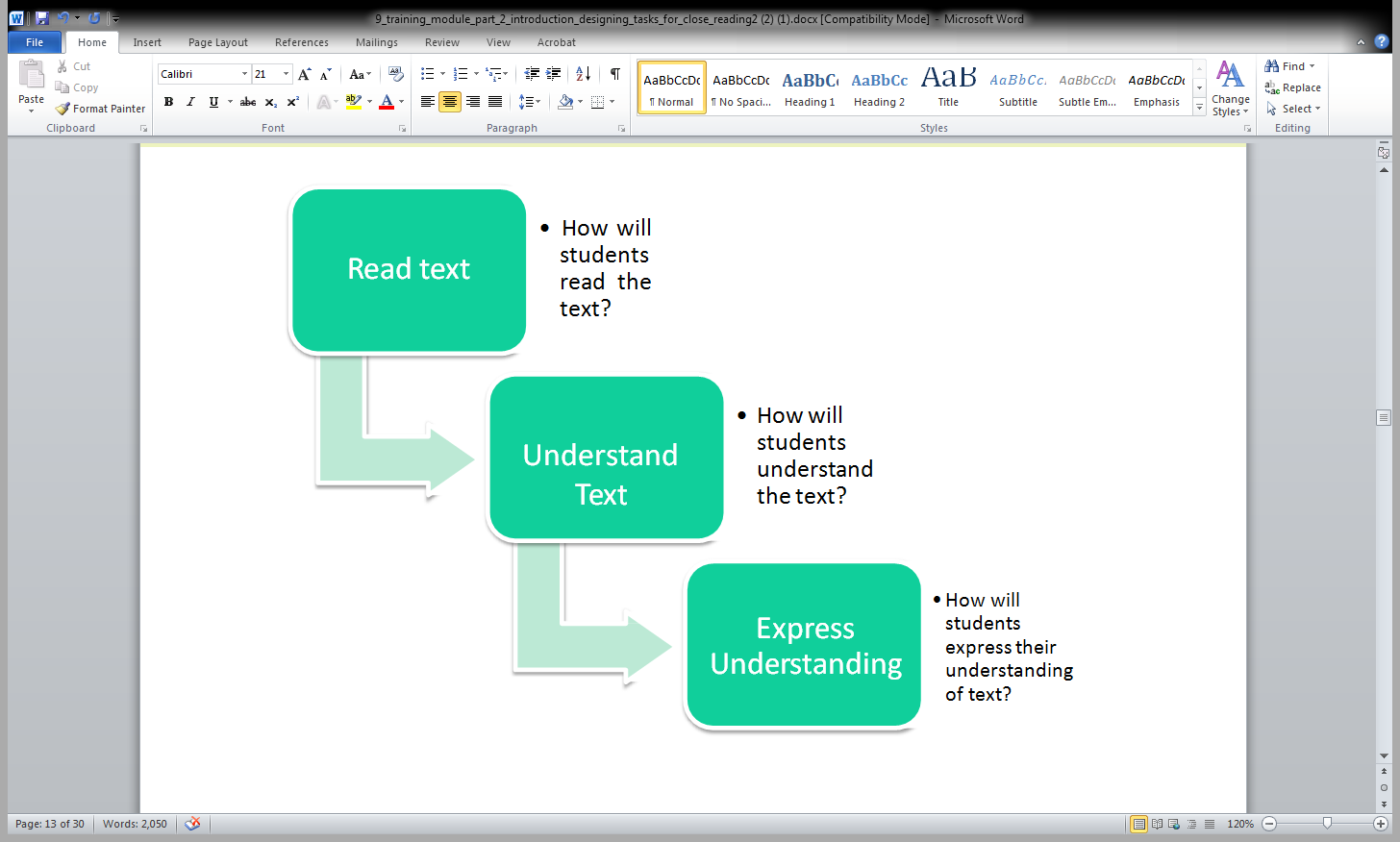 Agenda
English Language Arts Instructional Focus
Texts worth teaching
Tasks worth completing
Guidebook Overview
Compass Connections
Next Steps
[Speaker Notes: Additional Resources Needed: None
Key Points to Make: Now let’s look at the full guidebook to see how what we discussed this morning plays out across the entire guidebook.]
ELA Guidebook: Assessments
Open the guidebook to page 99.
[Speaker Notes: Time: 2:44-2:50 (Tuesday); 11:11-11:17 (Wednesday)
Additional Resources Needed: Grades 6-8 ELA Guidebook
Key Points to Make: Review the second page of a unit plan
Script:
Discuss how the units were designed with the end in mind.
The unit focus answers the question: “What do I want my students to learn?”
The unit assessments allow students to show they have learned what you want them to learn.
The daily tasks prepare students to learn what you want them to learn over the course of the unit and provide checks for understanding along the way.
Also make the point that in ELA, assessments cannot just be pencil and paper, as the strands we’re assessing (i.e., speaking and listening) must be assessed using different types of assessment.
Like with other portions of the unit, though, even in assessments, texts take center stage. There are two settings for assessment in ELA: assessments with known texts and assessments with new texts, as students must show they’ve mastered standards with known texts, and then apply those skills and knowledge to read and understand new texts. (Note: If people have additional questions about this content, it is explained in the first 30 pages of the guidebooks.)
Ask if anybody has questions.]
ELA Guidebook: Lessons
Turn to page 108 in the guidebook.
How does Lesson 3 prepare students for the unit assessments?
How do previous lessons prepare students for Lesson 3?
How does Lesson 3 prepare students for future lessons?
Discuss at your table.
[Speaker Notes: Time: 3:06-3:20 (Tuesday); 11:33-11:48 (Wednesday)
Additional Resources Needed: Grades 6-8 ELA Guidebook
Key Points to Make: Review the lesson discussed earlier and consider how it connects to the unit assessments and previous and future lessons in the guidebook.
Script:
Ask participants to refer to the lesson reviewed earlier.
Have them look through the lesson to make connections between the unit assessments, previous lessons in the unit, and future lessons in the unit.
Ask participants to answer the questions on the slide based on their review of the lesson and discuss as a group.
Ask if anybody has questions.]
English Language Arts Guidebooks
Two main components:
Texts worth teaching: complex, grade-level, quality text sets that reflect a range of texts types and formats
Tasks worth completing: quality tasks that build student knowledge toward the unit focus and three unit assessments
Agenda
English Language Arts Instructional Focus
Texts worth teaching
Tasks worth completing
Guidebook Overview
Compass Connections
Next Steps
Compass Connections
Effective instruction requires commitment to: 
1c: Setting Instructional Outcomes 
2c: Managing Classroom Procedures
3b: Using Questioning and Discussion Techniques 
3c: Engaging Students in Learning 
3d: Using Assessment in Instruction 

Review Lesson 3 from the Grades 6-8 ELA Guidebook.
How could these components of effective instruction be achieved if a teacher taught Lesson 3? 
Be prepared to share out in about 5 minutes.
Louisiana Believes
22
[Speaker Notes: Highlight how alignment means that students meet the CCSS expectations, so teachers must provide an environment (management, setting outcomes) and instruction (questioning, engaging students in learning, using assessment in instruction) that provides students with more opportunities to meet CCSS expectations. For example, if students must understand complex text and speak about their understanding, the teacher must provide opportunities for students to speak about their understanding of text. What are some other examples of connection?]
Compass Connections
Effective ELA instruction requires commitment to using: 
Texts worth teaching
Tasks worth completing

Review language from the Compass Teacher Rubric.
How are these two shifts addressed? 
What language in the Compass Teacher Rubric specifically supports these two shifts?
Louisiana Believes
23
Video
Let’s watch a video of this kind of instruction in action: https://www.teachingchannel.org/videos/analyzing-text-lesson
Consider as we watch:
What does using texts worth teaching “look like” in the classroom?
What does using tasks worth completing “look like” in the classroom?
Reflection
How can the use of texts worth teaching and tasks worth completing support teachers in attaining desirable Compass ratings?
How can you use the Compass Teacher Rubric to provide feedback to ELA teachers?
Louisiana Believes.
25
Agenda
English Language Arts Instructional Focus
Texts worth teaching
Tasks worth completing
Guidebook Overview
Compass Connections
Next Steps
Reflection
Why is it important to use meaningful texts and tasks in ELA instruction?
How do the ELA guidebooks give teachers the support they need to these changes happen in the classroom?
How do observation tools emphasize the shifts we hope to see in ELA classrooms?
Louisiana Believes.
27